The Industrial Revolution
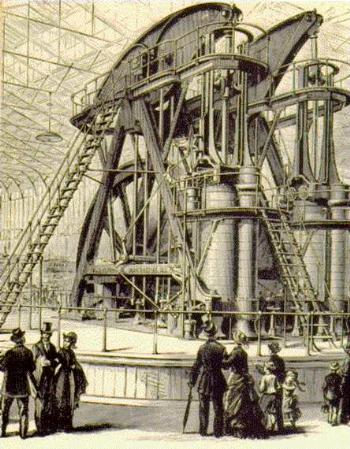 Dawn of the Industrial Age
The Industrial Revolution
Started in Britain
Saw a shift in simple hand tools to complex machines
New sources of power replaced human and animal power
In 1750 most people worked the land using handmade tools
People did not know much about the world outside of their own village
By 1850 many country villages had turned into industrial towns and cities
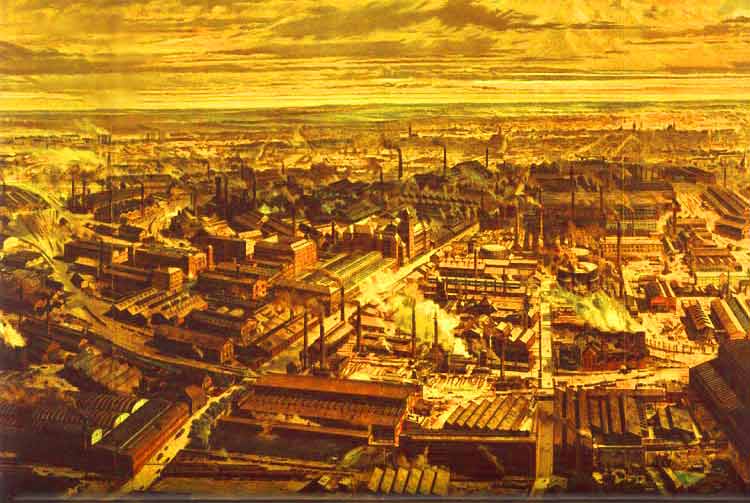 Dawn of the Industrial Age
Invention rapidly increased
1855 – First anesthetic was used
First sewing machine
Antiseptic invented
Steam Power invented – James Watt
Steam Engine invented
Cotton Gin invented
Skyscrapers invented
Steelworks invented
Industrial age led to travel by train or steamship
People could communicate through the telegraph
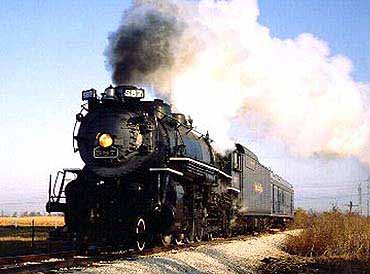 Dawn of the Industrial Age
A New Agricultural Revolution
Created dikes
Used fertilizer
Studied the soil and used crop rotation
Created the seed drill
Industrialization required fewer workers = higher profits
Most village farmers were put out of business
They moved to the cities to look for work
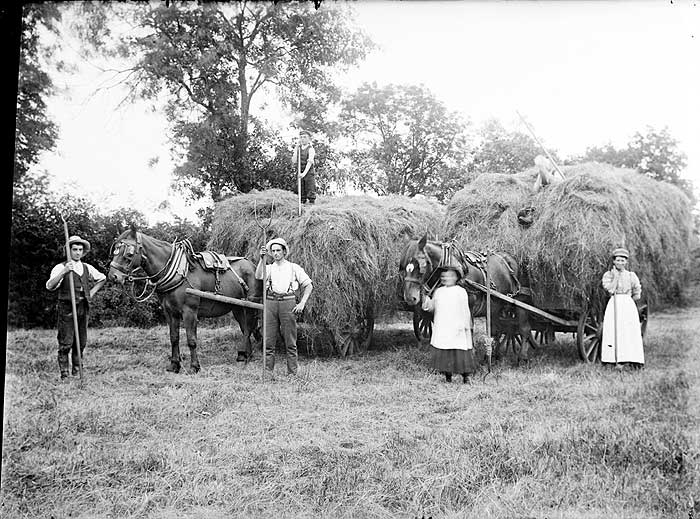 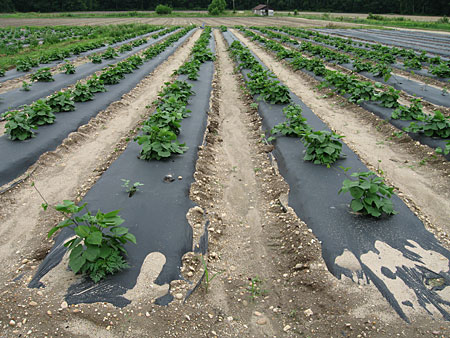 Dawn of the Industrial Age
Unprecedented growth
Population of Britain grew from 5 to 9 million
Population of Europe grew from 120 to 190 million
Improved energy
Water mills
Windmills
Coal
Improved Iron
Smelt Iron – separates iron from it’s ore
Led to high quality iron
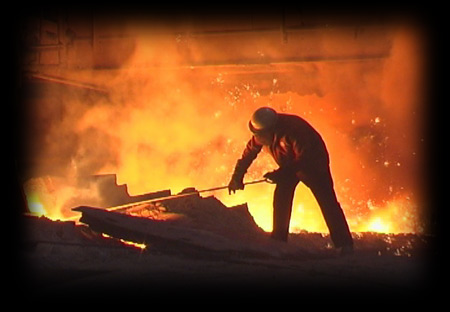 Britain Leads the Way
Britain is the first country to industrialize – Why?
Resources – Large supplies of coal and iron – large working force
New Technology – Plenty of skilled mechanics who were eager to meet growing demand for new inventions
Economic Conditions – Britain was wealthy and looking for new ventures
Political and Social Conditions – Stable government where taking economic chances was encouraged
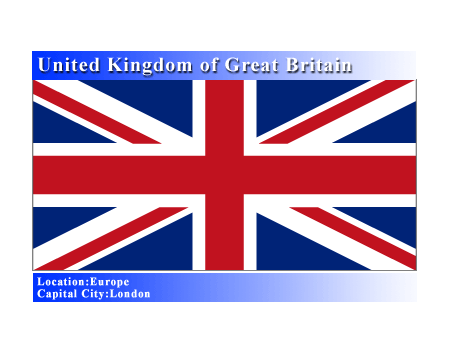 Britain Leads the Way
Changes in the Textile Industry
Cloth from India became very popular
Increased demand for cloth in Britain
Spinning Jenny invented in 1764
Increased cloth production 10 fold
First Factories – places that brought together workers and machines to produce large quantities of goods
More production = more money
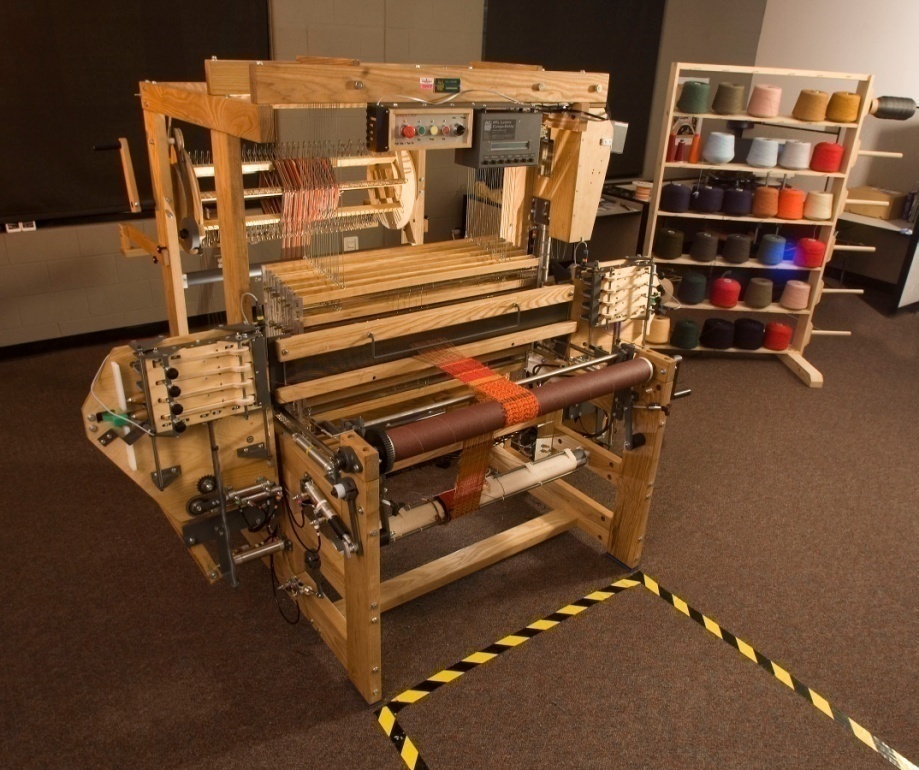 Britain Leads the Way
Revolution in Transportation
On Land
Steam locomotive & railroads
Railroads made shipping goods very easy
Turnpikes – roads built by capitalists – charged money to use
On Sea
Steamboat
Steam freighters
Could carry 10 to 20 times the amount of cargo that a wooden ship could carry
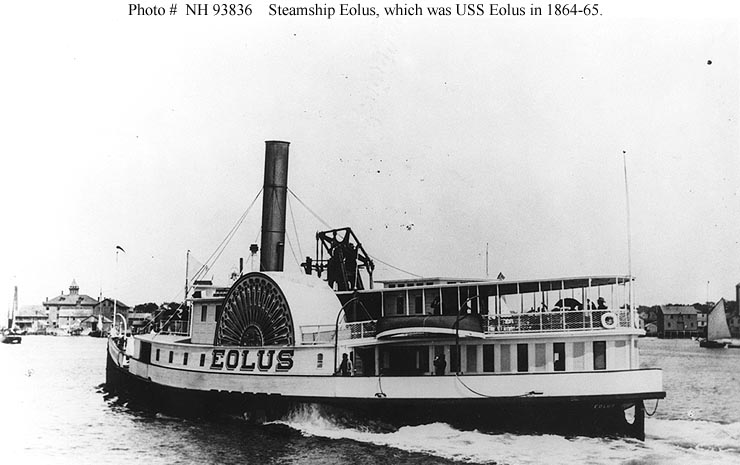 Hardships of Early Industrial Life
Urbanization – Movement of people to cities
Changes in farming, soaring population growth and increase in demand for workers led to Urbanization
Air became polluted in industrialized cities
Many workers were packed into tenements (small apartments)
Living conditions for workers were terrible
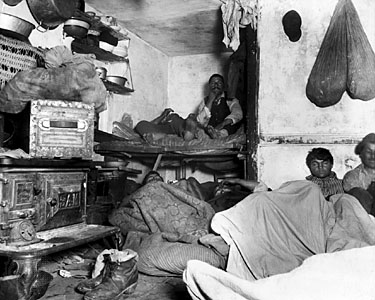 Hardships of Early Industrial Life
Tenements
No running water
No bathrooms or sanitation system
No garbage areas
Cholera spreads rapidly
These cities become known as slums
When was the last time we learned about human waste and garbage in the streets?
The Black Death
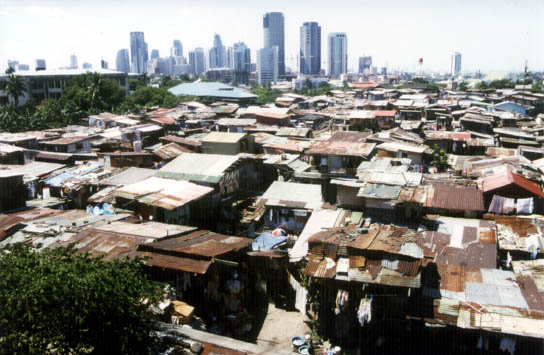 Hardships of Early Industrial Life
The Factory System
Rigid Discipline 
12-16 hour shifts
men, women and children
exhaustion led to many accidents
many lost limbs, got black lung, white lung or died
Workers were fired if they were sick
Then went home to feed families and deal with sickness
Life sucked
Women Workers
Worked same hours and made less
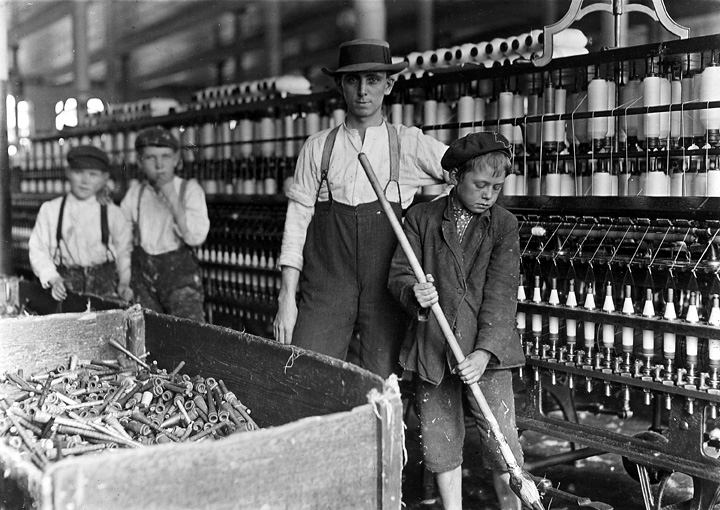 Hardships of Early Industrial Life
Child Labor
Small fingers made it easier to work with machine parts
Small frames allowed them to squeeze into narrow mine shafts
Many orphans were “bought” by corporations and used for labor
You have just worked a 12 hour day at a coal mine or textile factory.  In your binder write a letter to your parents describing your new job and whether or not you want to continue working.
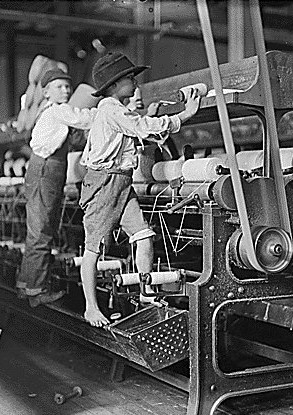 Hardships of Early Industrial Life
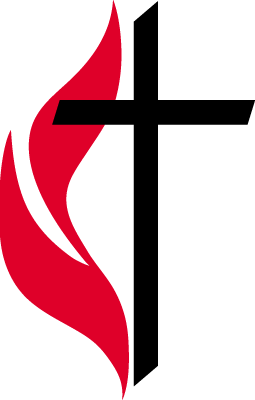 Strikes and labor unions were outlawed
12 killed in a protest in Manchester, England
Methodism spreads throughout the slums
Methodists adopted sober, moral ways and stressed a personal sense of faith
New Middle Class
Many did benefit from the Industrial revolution
Investors, entrepreneurs and inventors
Hardships of Early Industrial Life
The New Middle Class
Ladies were encouraged to become “ladylike”
They took up embroidery, drawing and piano
Ladies did not work – they hired maids
Women educated their children
Had little sympathy for the poor
Middle class felt the poor were responsible for their own misery or that they were lazy and ignorant
Since Oak Park is an affluent area, what is your opinion of poor people?  Below your last warm up, write whether you agree with the English Middle Class of the Industrial revolution or if you think differently.
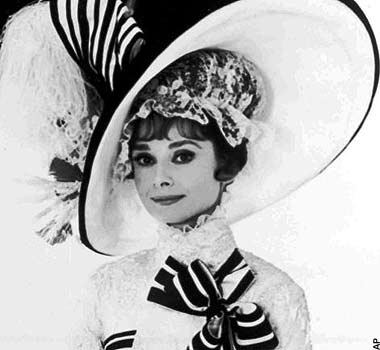 Hardships of Early Industrial Life
Many workers called for labor unions
Eventually working class men gained the right to vote
Con’s to the Industrial Revolution
Low pay initially
Unemployment
Dismal working conditions
Slums & Disease
Social problems
Pro’s to the Industrial revolution
Demand for mass produced goods
More jobs were available
Wages eventually rose
Cost of travel fell
Opportunities increased
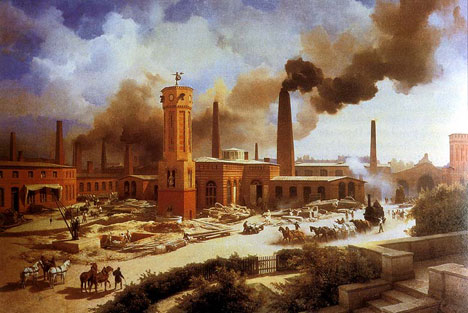 New Ways of Thinking
Successful people of the Industrial Revolution embraced Laissez-faire economics
What does this mean?
They embraced Adam Smith’s “The Wealth of Nations”
Where have we seen this before?
Thomas Malthus predicted that the economic growth would outpace the food supply
He said that society needed checks on population such as war, disease and famine
If not the poor would suffer
Malthus urged families to have less children
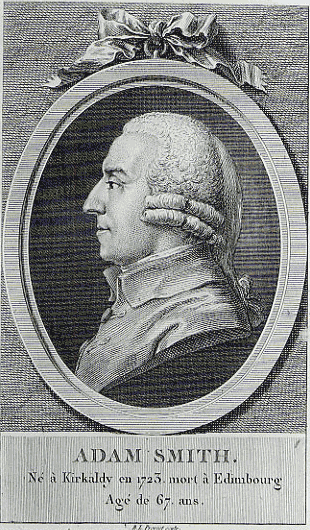 New Ways of Thinking
David Ricardo
Argued that when wages were high people had more children and this provided more people for the work force which lowered wages and led to higher unemployment
After Malthus and Ricardo economics became known as the “dismal science”
They both opposed government help for the poor
In your binder write whether or not you think poor people in the United States should get Welfare or any other help from the government
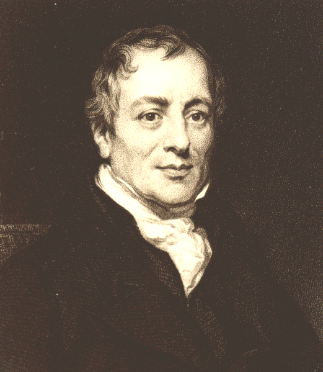 New Ways of Thinking
Utilitarianism – the greatest happiness for the greatest number of people
Socialism emerges
Socialists argued that the only way to get rid of poverty and injustice was to adopt socialism
Socialism – everyone owns and operates everything
Socialists believed in the general good nature of people
Socialists wanted to eliminate the gap between rich and poor
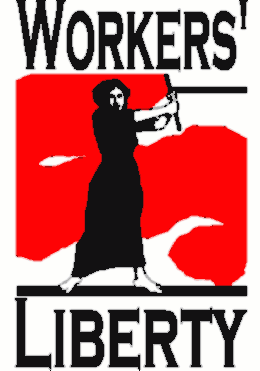 New Ways of Thinking
Karl Marx
Agreed with the ideas of socialism and wrote “The Communist Manifesto”
Marx hated Capitalism
Argued that all of history can be defined by the struggle between the “haves” and “have Nots”
“Haves” = Bourgeoisie
“Have Nots” = Proletariat
Marx felt that the Proletariat would eventually revolt and take over the world
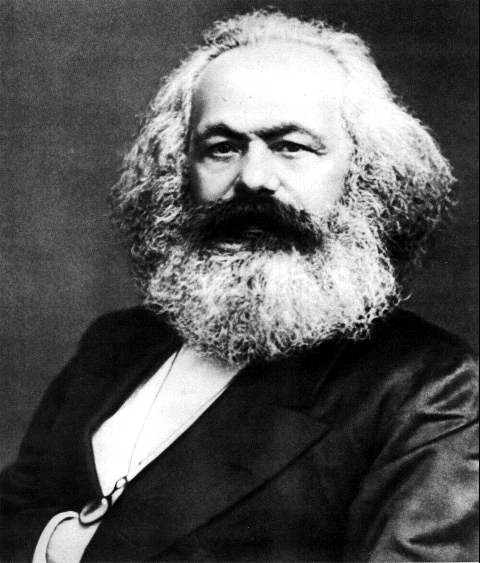 The Industrial Revolution Spreads
Belgium follows Britain’s lead in the Industrial Revolution
Germany, France and the United States shortly follow
The United States eventually becomes the leading Industrial Power in the world
Eastern nations did not Industrialize as fast as Western nations
Russia eventually Industrializes after a long period of social and political unrest
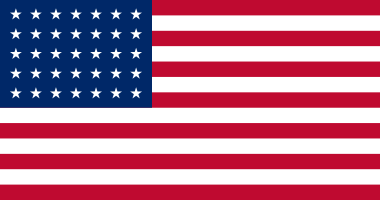 The Industrial Revolution Spreads
Western Nations become dominant
Companies began to hire scientists and researchers to make machines and products better
Most nations measured their success based on the amount of steel they outputted
Nations started to experiment with chemicals
Alfred Nobel invents dynamite
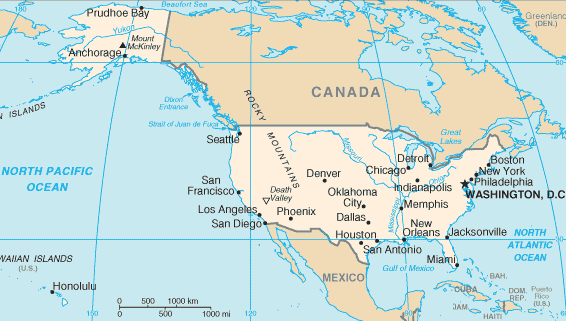 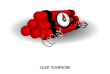 The Industrial Revolution Spreads
In the Late 1800’s electricity replaced steam as the dominant source of Industrial power
Alessandro Volta – creates first battery
Michael Faraday – creates first dynamo (machine that generates electricity)
Thomas Edison – creates first light bulb
Electricity allowed factories to work after dark
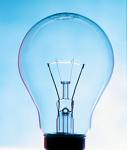 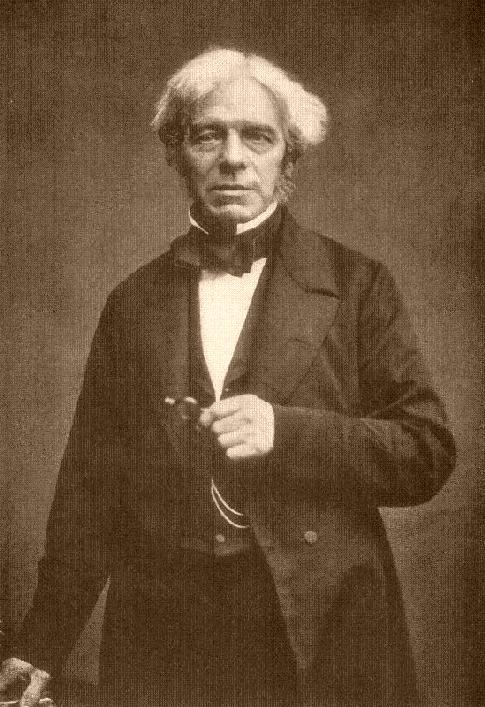 The Industrial Revolution Spreads
Companies begin to design products with interchangeable parts
Assembly Line created
Both of these increased production
Automobile Age begins
Invented in Germany by Nikolaus Otto, Karl Benz and Gottlieb Daimler
Improved upon by Henry Ford
People laughed at these “horseless carriages”
Assembly Line Activity
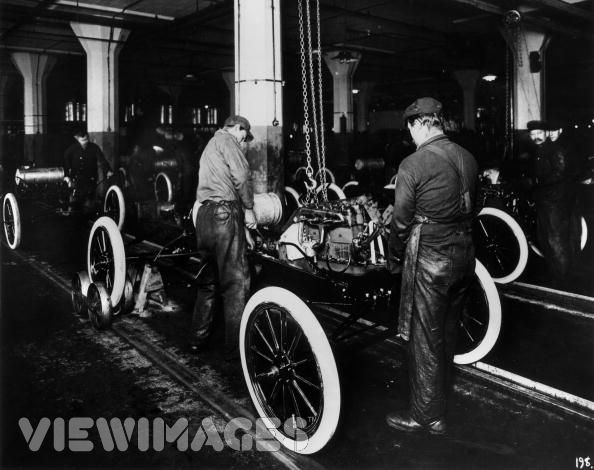 The Industrial Revolution Spreads
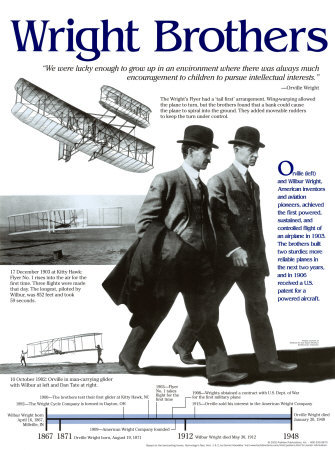 Conquest of the Air
Orville and Wilbur Wright flew the “Kitty Hawk” in 1903
Commercial flight begins in the 1920’s
Rapid Communication
Samuel Morse invents Morse code for telegraph - 1844
Alexander Graham Bell invents the Telephone - 1876
Guglielmo Marconi invents the radio - 1890
The Industrial Revolution Spreads
New Directions for Business
Businesses began to sell stock
Corporations begin to form
A movement towards monopolies
Monopolies buy everything they can and eliminate the competition
Once the competition is gone they can raise the prices to any level they want
Sometimes monopolies would form together to form a cartel
Many call for regulation against monopolies and cartels
In your binder write about your opinion of monopolies and cartels
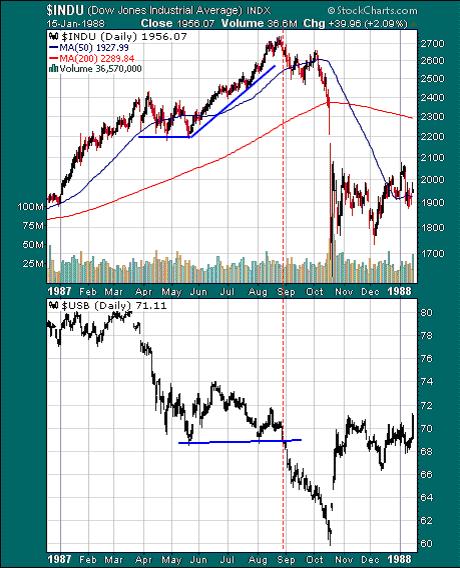 The World of Cities
Between 1800 and 1900 the world population doubles
This is not because families were larger
It is because the death rate decreased
People ate better and medical advances allowed for this
Germ Theory
Louis Pasteur discovered the link between germs and disease
He also created vaccines for these germs and microbes
Created the process of pasteurization – filtering milk
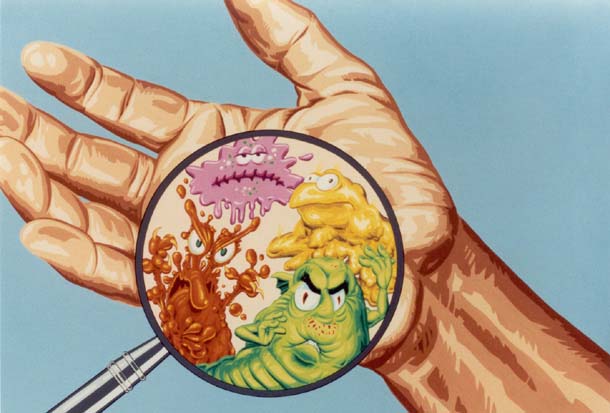 The World of Cities
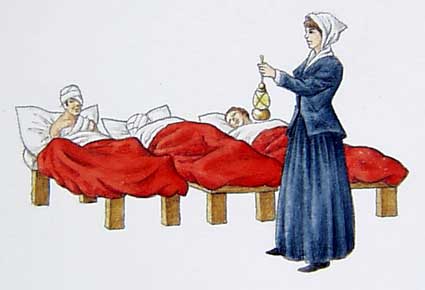 Florence Nightingale
Cleaned up hospital conditions
Urban Renewal
Repairing the poor areas of cities
Sidewalks, Sewers, Street Lights, Police & Fire Departments, Clean Water
Slums continued to exist in the poorest outskirts of cities
Labor Unions
Fought for workers rights
Helped increase the standard of living
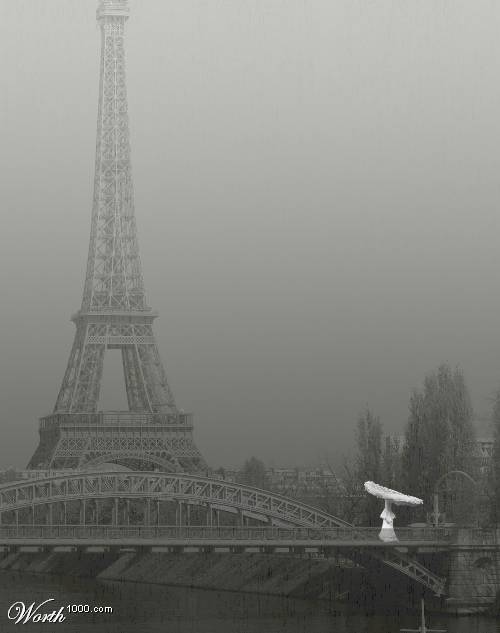 Changing Attitudes and Values
A new social order
For the first time in history the upper class included the self made rich
Young people had more of a choice who they married
The rights of women were promoted – woman’s suffrage
Public education is promoted
Higher education is promoted
Charles Darwin – “The Origin of Species” – evolution
Social Darwinism – survival of the fittest amongst people
Helped encourage racism
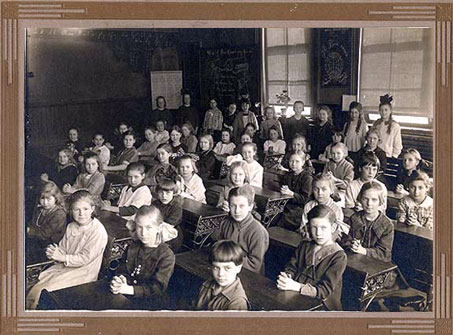